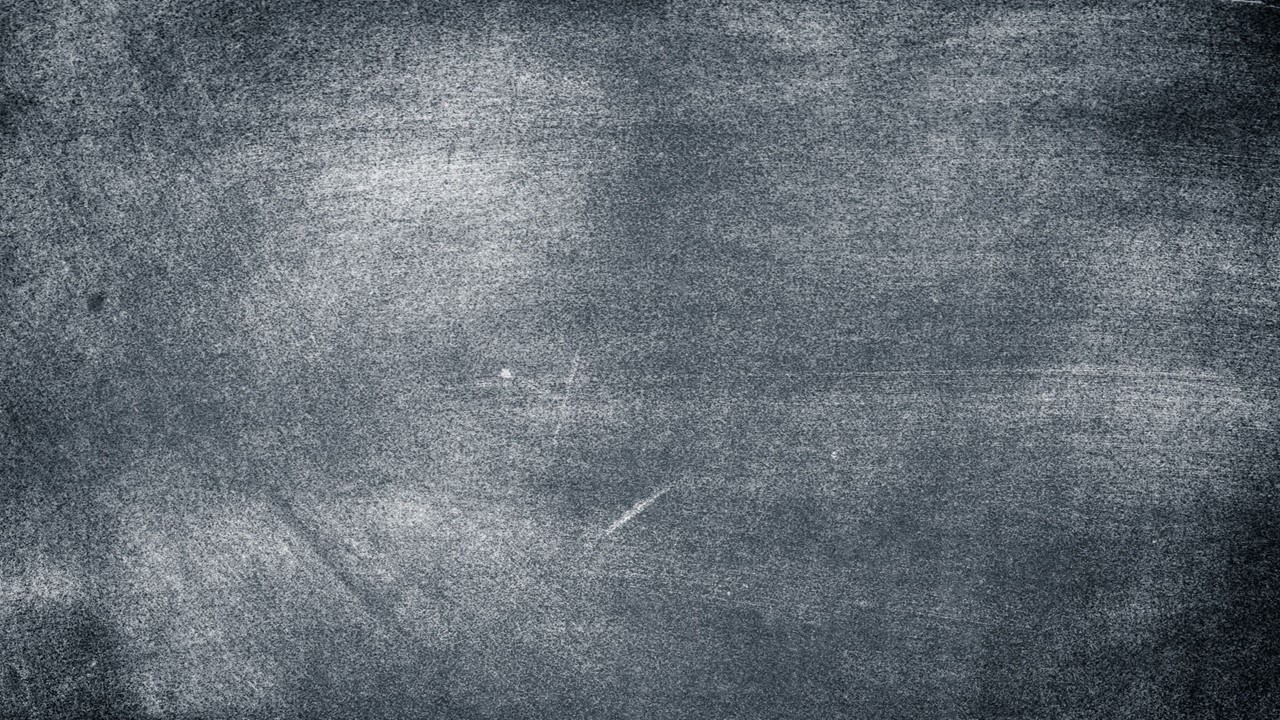 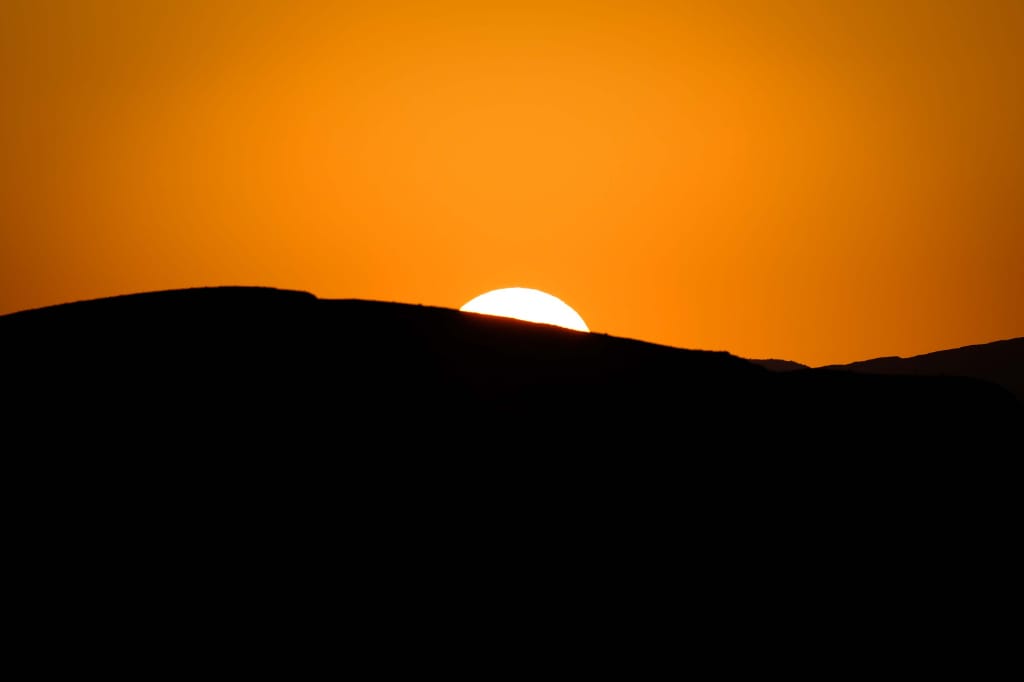 DEAR MAN AND WIFE
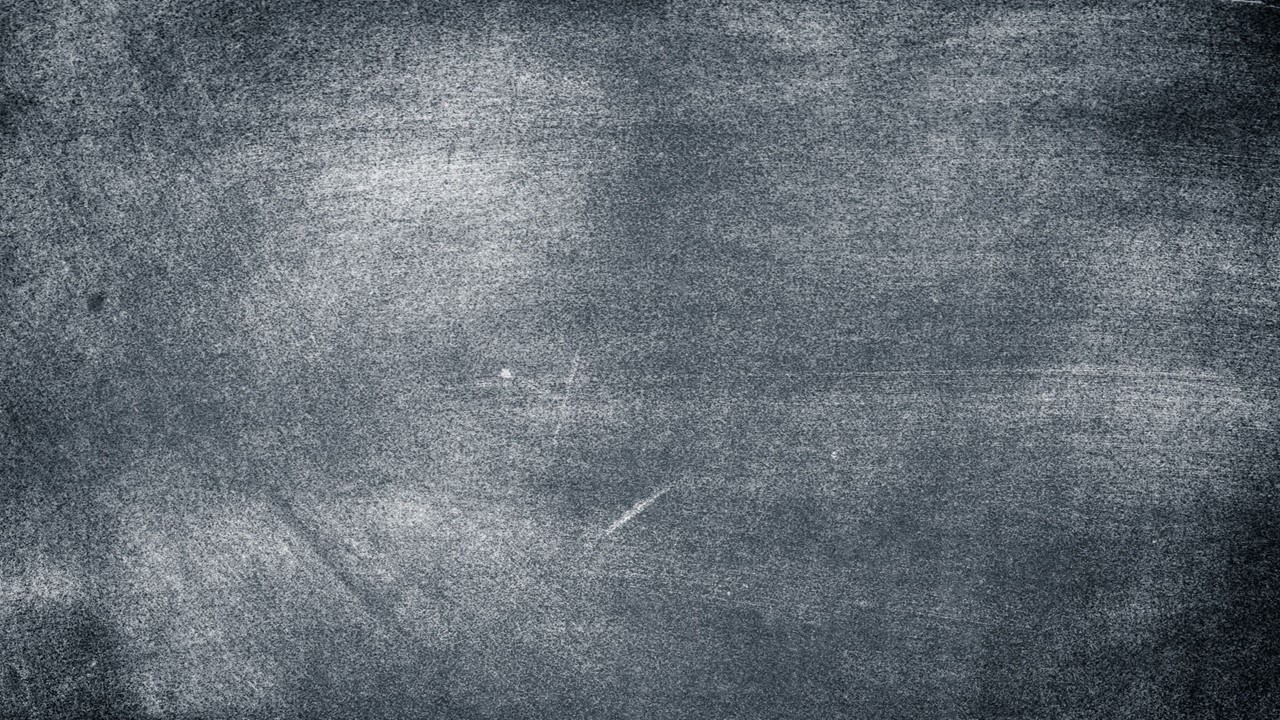 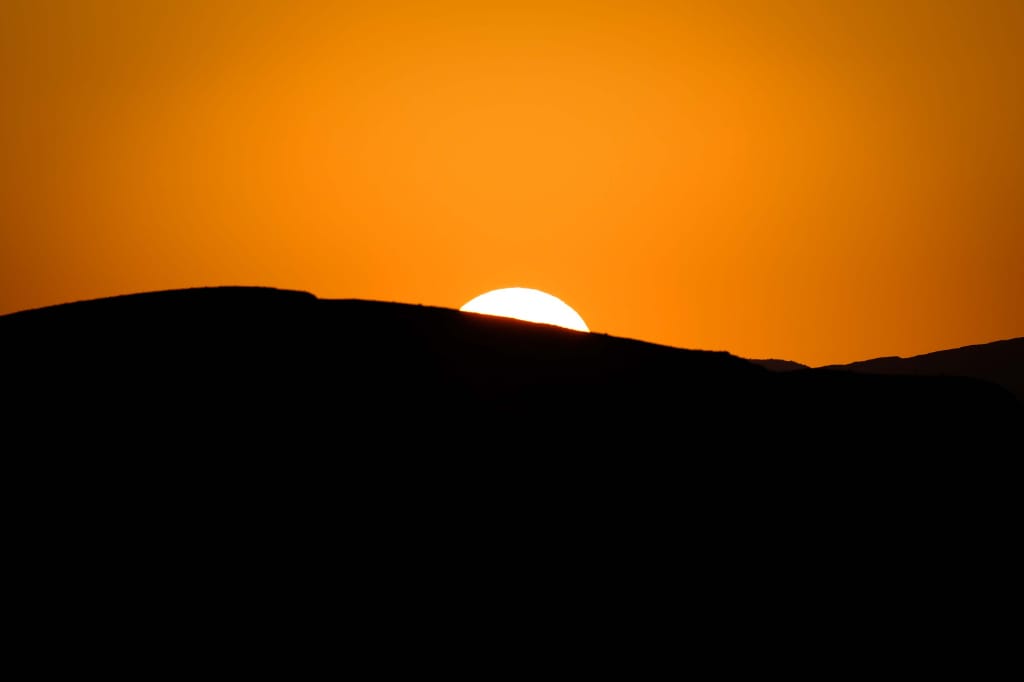 1Dear man and wife, live joyfully in love,
Be tender, kind, and always look above,
Make God your trust, and practice self-control,
A holy temper, let it be your goal.
2
Dear man and wife, guard every word and deed,
Study to bless each other as agreed,
Love is a plant; it is of heavenly growth,
May it take hold of you and change you both.
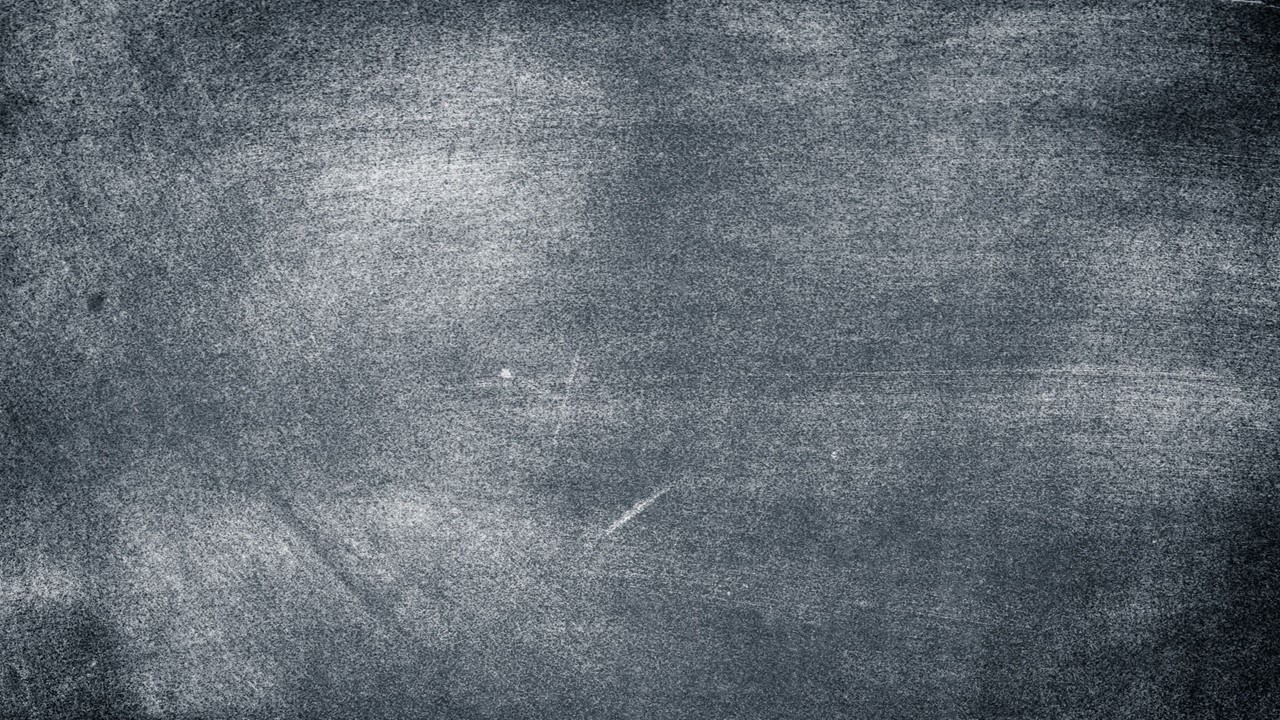 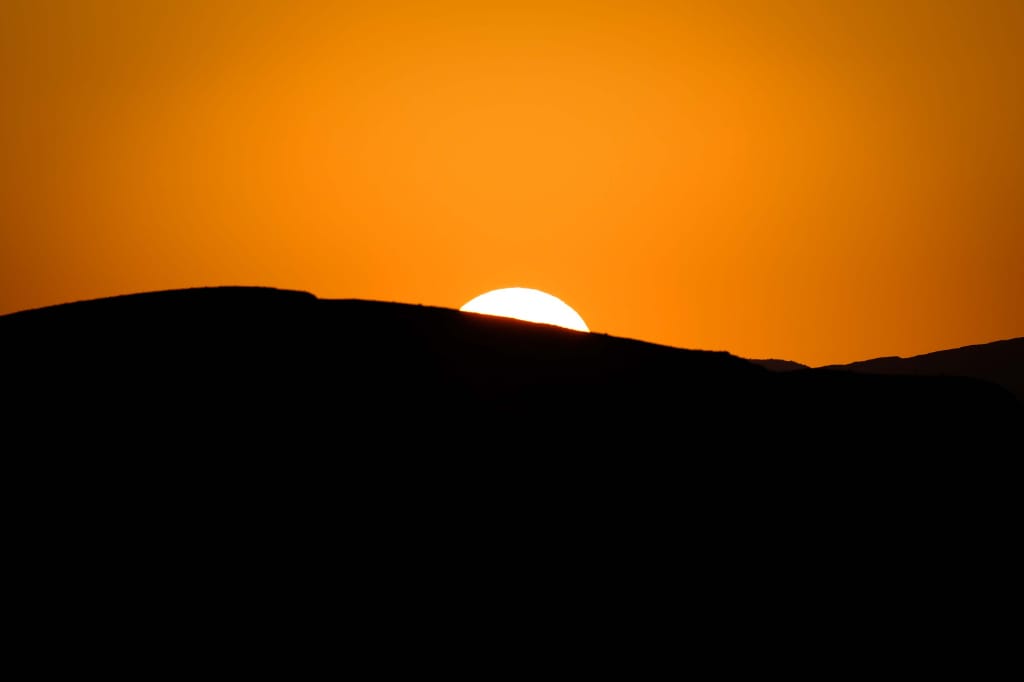 3Dear man and wife, oh, keep the barriers high!
Around the circle, let no one be nigh,
Be tranquil, calm, forgiving day by day,
Then in your union you shall be okay.
4Dear man and wife, you have enjoined a school,
Much you'll discover, keep the golden rule,
Labor for God, it brings a great reward,
And be a team in holding forth the Word.
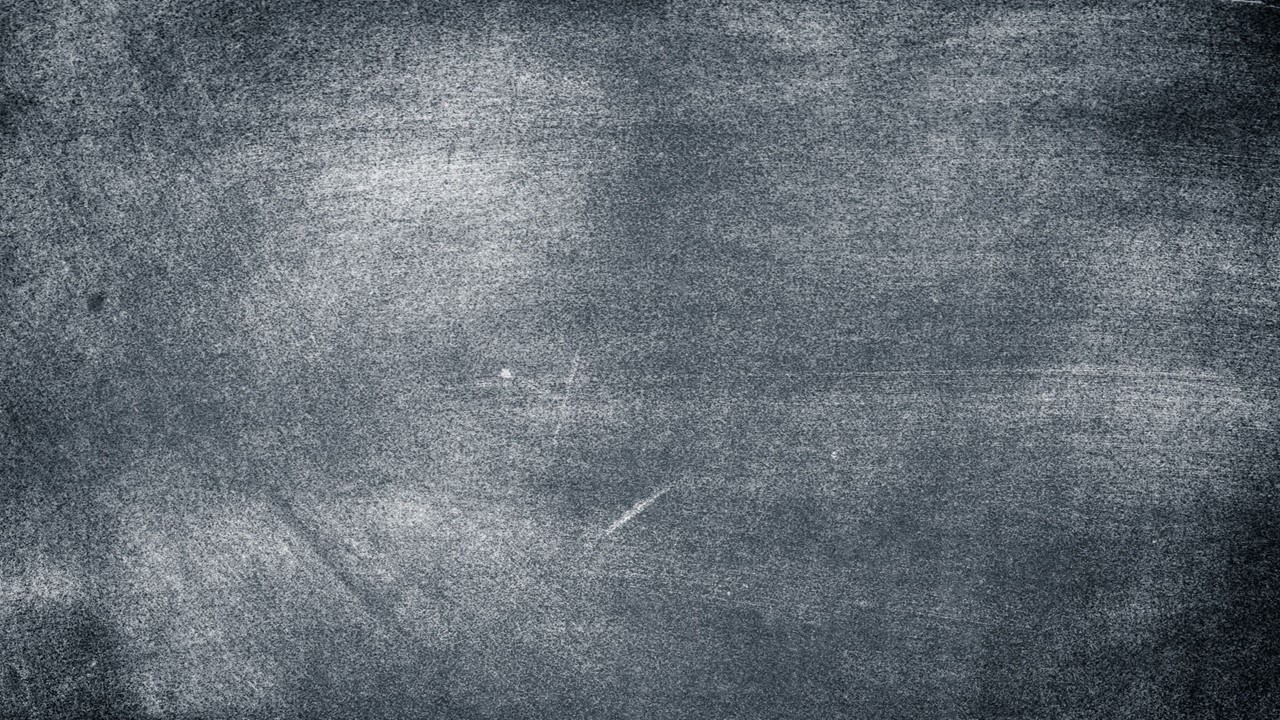 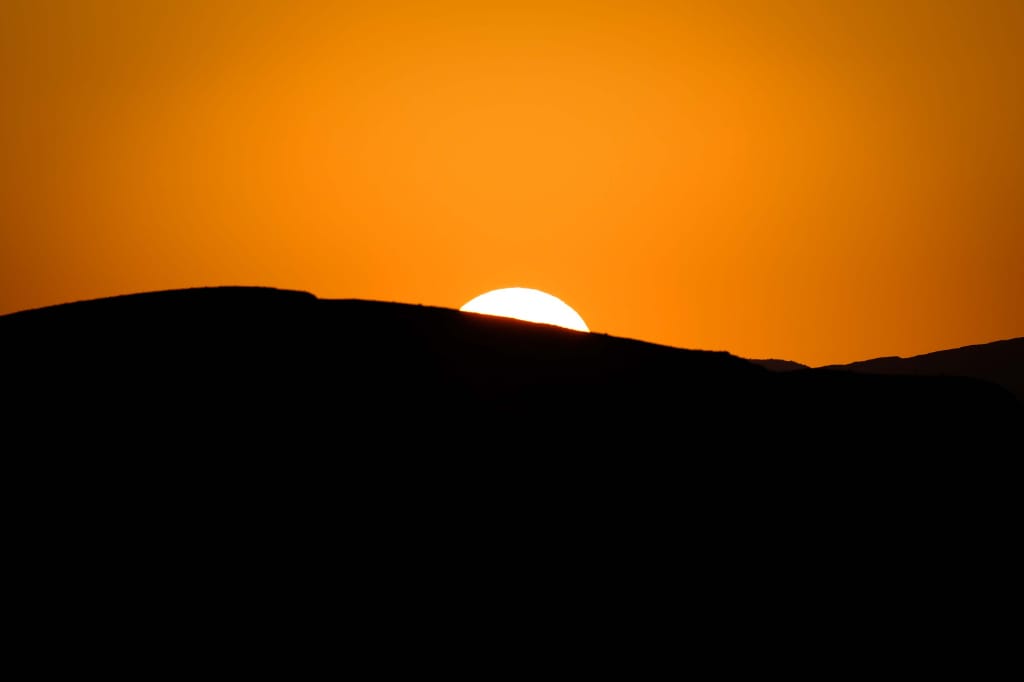 5Dear man and wife, the time is very short,
The Kingdom comes, live not this life in sport,
Let not the things, of earth discourage you,
Follow the Saviour, yes, be firm and true.
6Dear man and wife, your oneness is divine,
An institution which God did assign,
Treasure this law, unto the close of time,
Live in the sunshine, be a happy twain.